BanyanDBCloud Native Observability Database
Gao Hongtao   Tetrate / Apache
个人简介
CONTENTS
01
03
Observability & TSDB
Glance of BanyanDB
04
02
Query Engine
Data Ingestion
Observability & TSDB
Three Pillars
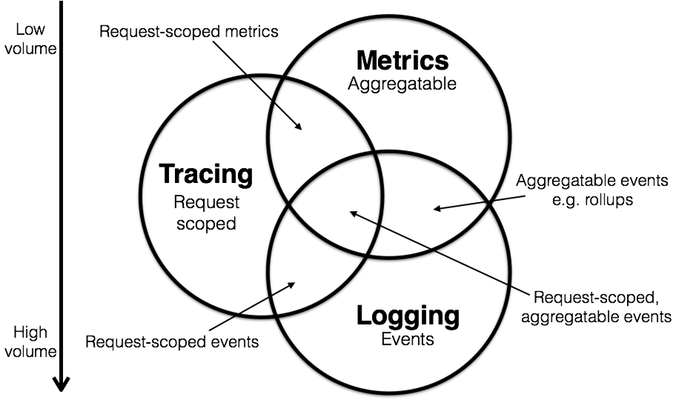 More Models
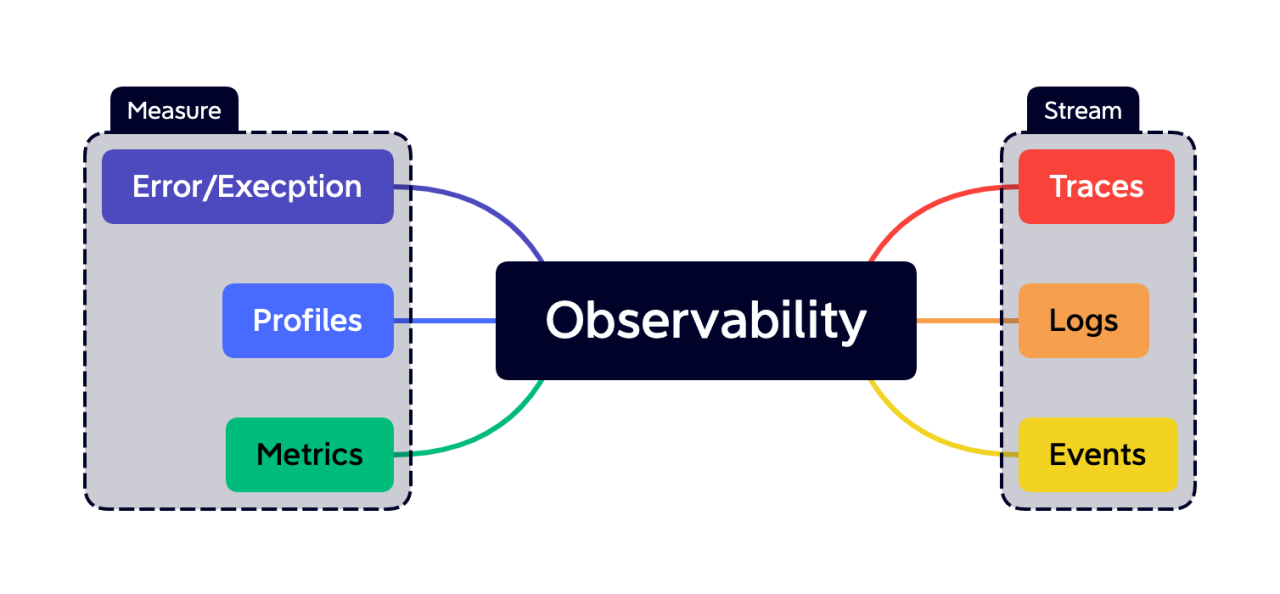 Tags & Fields
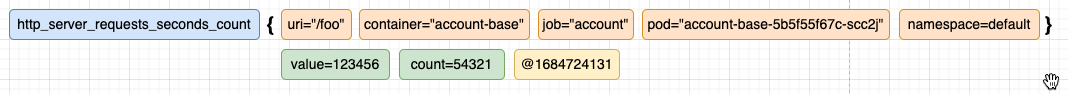 Timestamp: epoch
metric_name 
(label: __name__)
Fields: single-valued or multiple values
LabelSet (Tags)
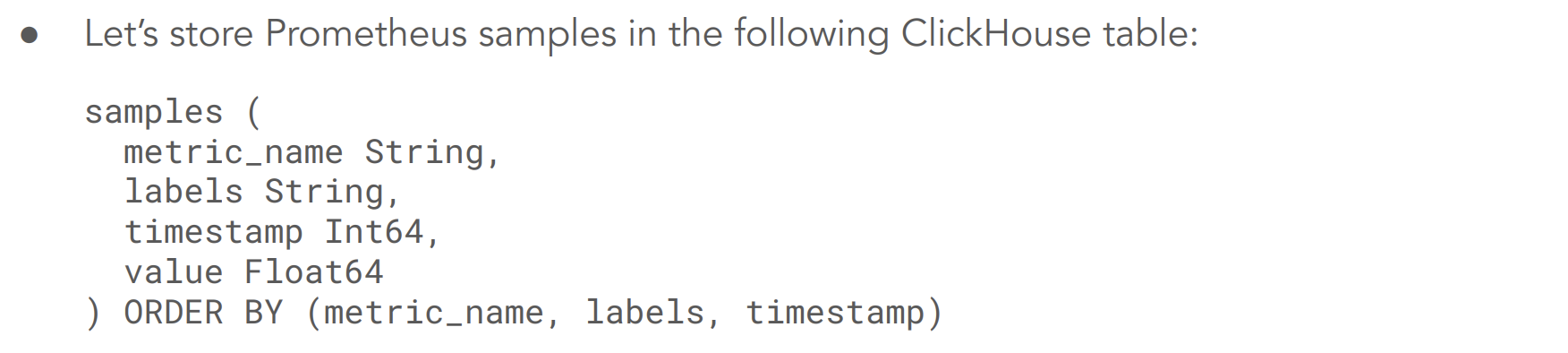 High Cardinality
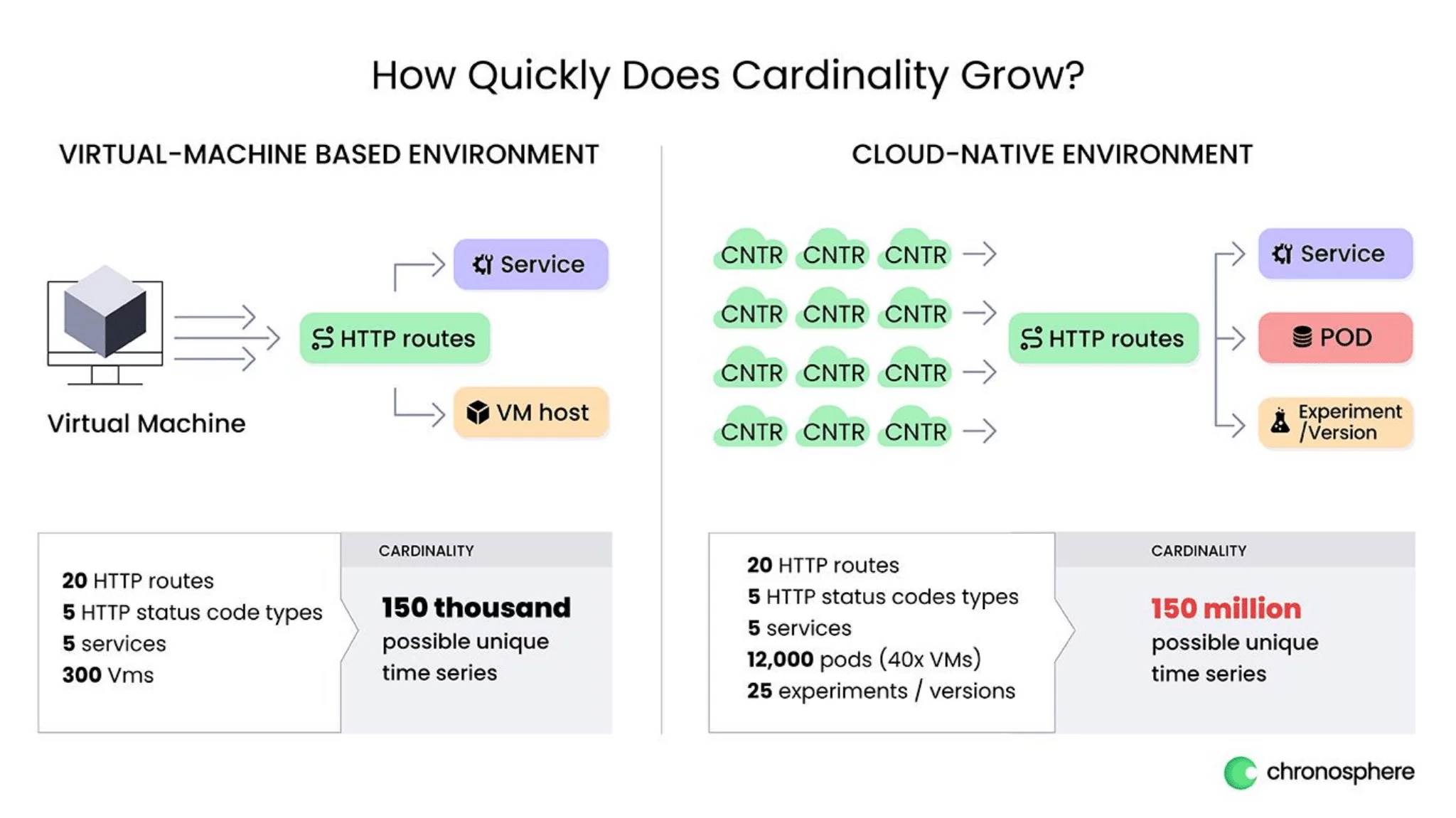 Glance of BanyanDB
Logical Data Model
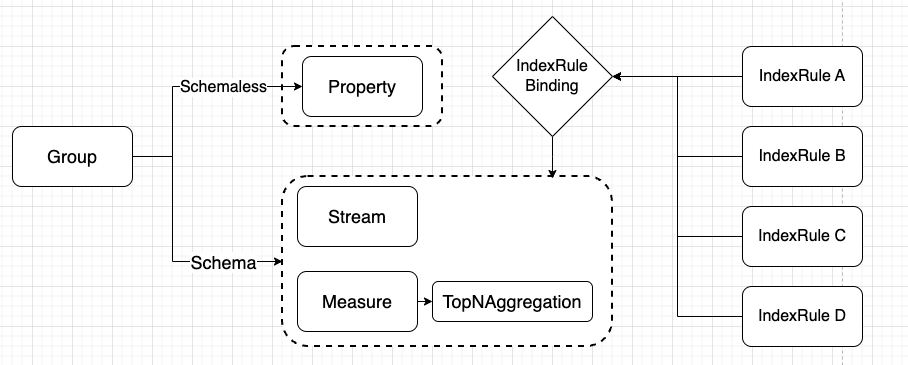 Pros:
Reduce High Cardinality
Validation
Querying
Integration
Cons:
Complexity
Overhead
Maintenance
Physical Data Model
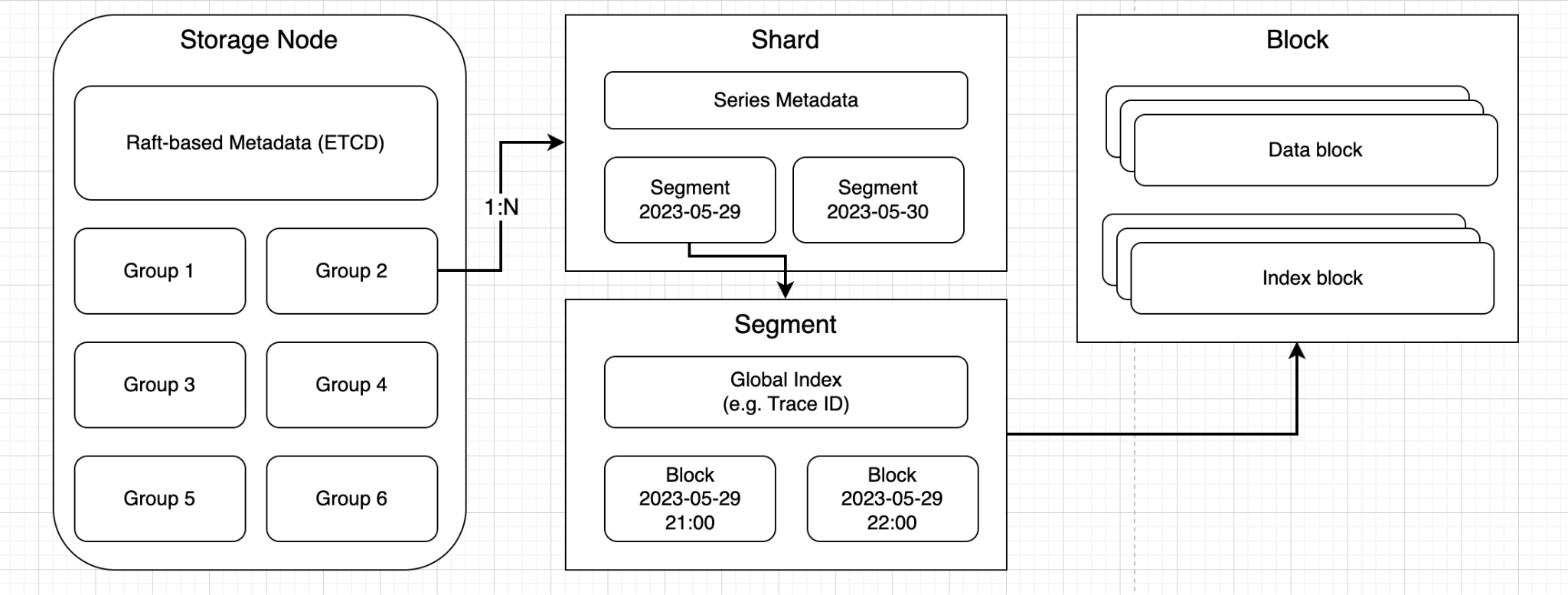 Arch
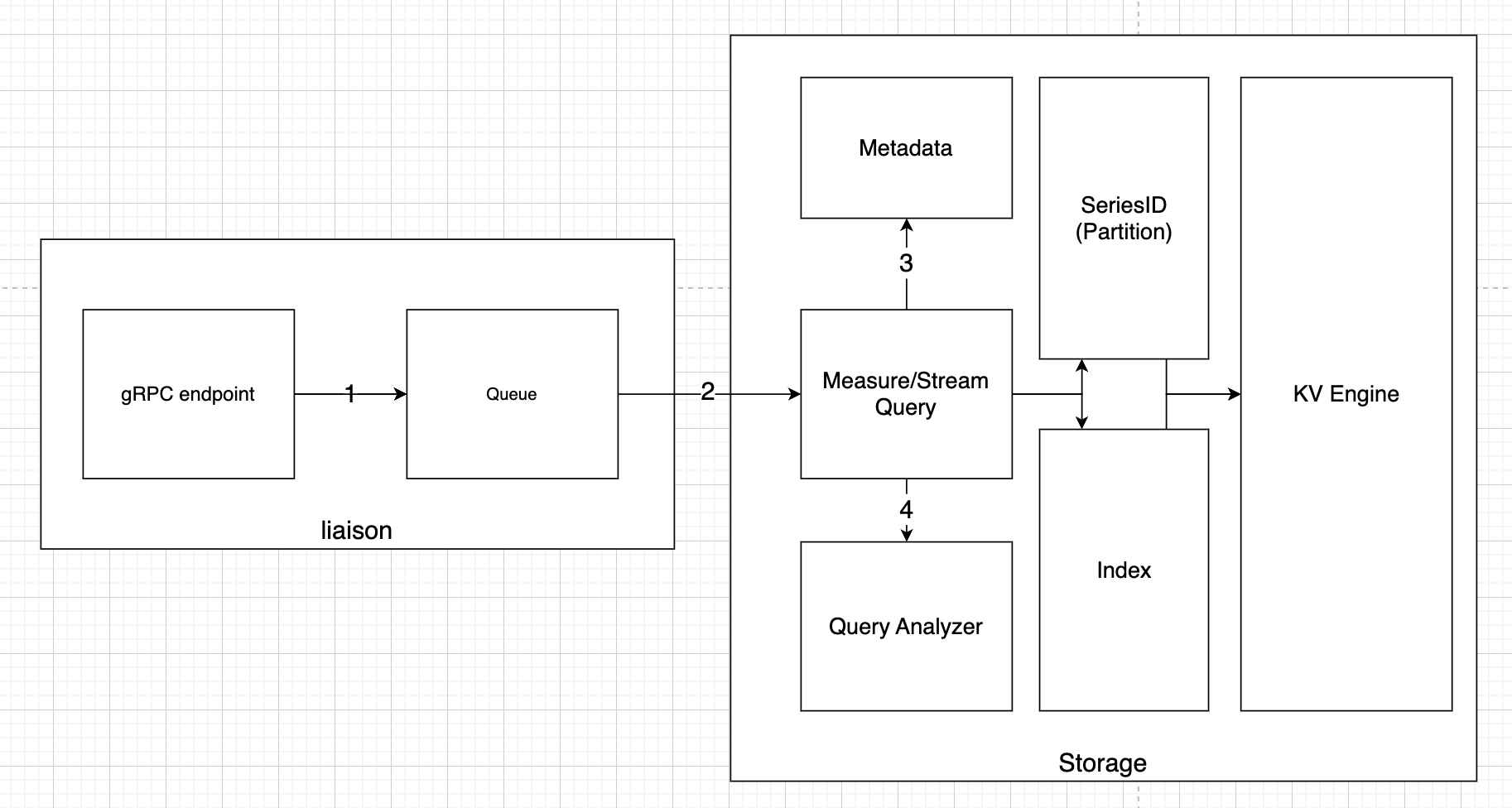 Distributed
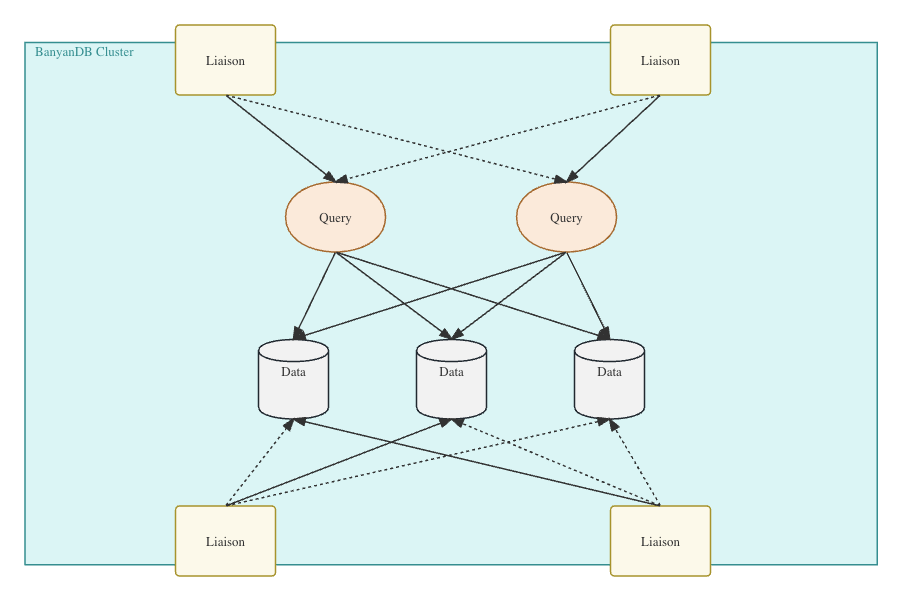 Data Ingestion
Rum Conjecture
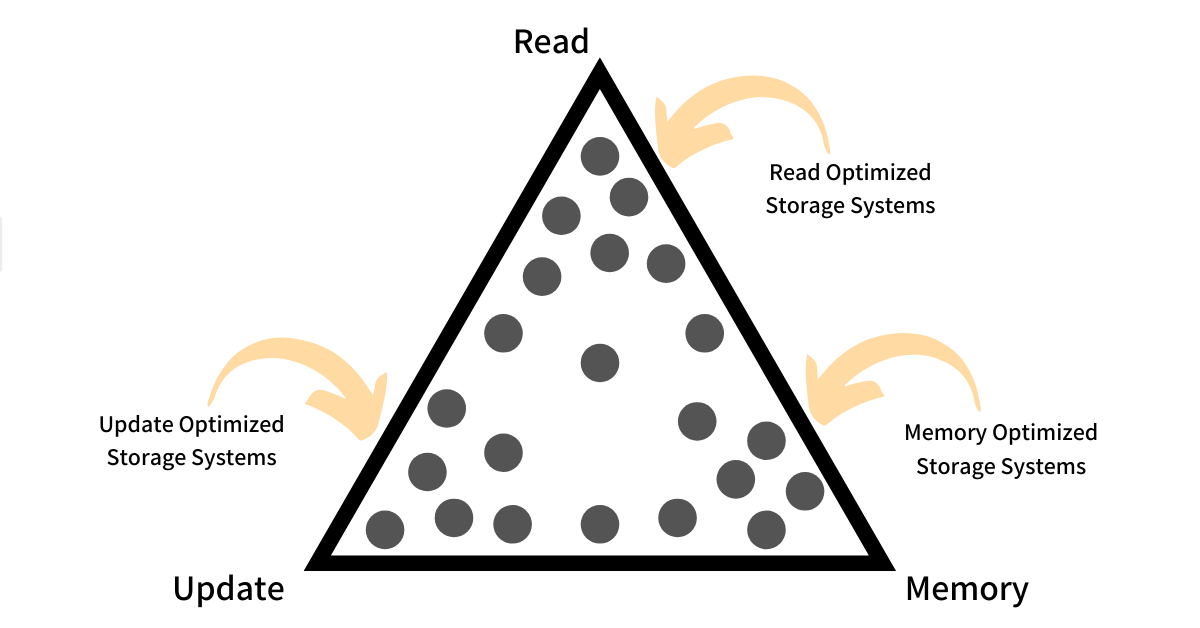 BanyanDB Access Method
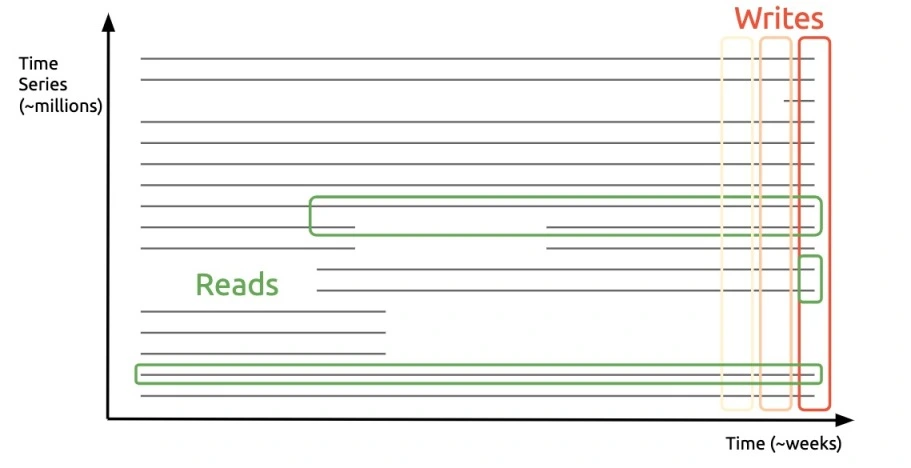 Vertical write
Horizontal read
Insertions >> lookups
Old data is less likely to be access
Compression based on Series
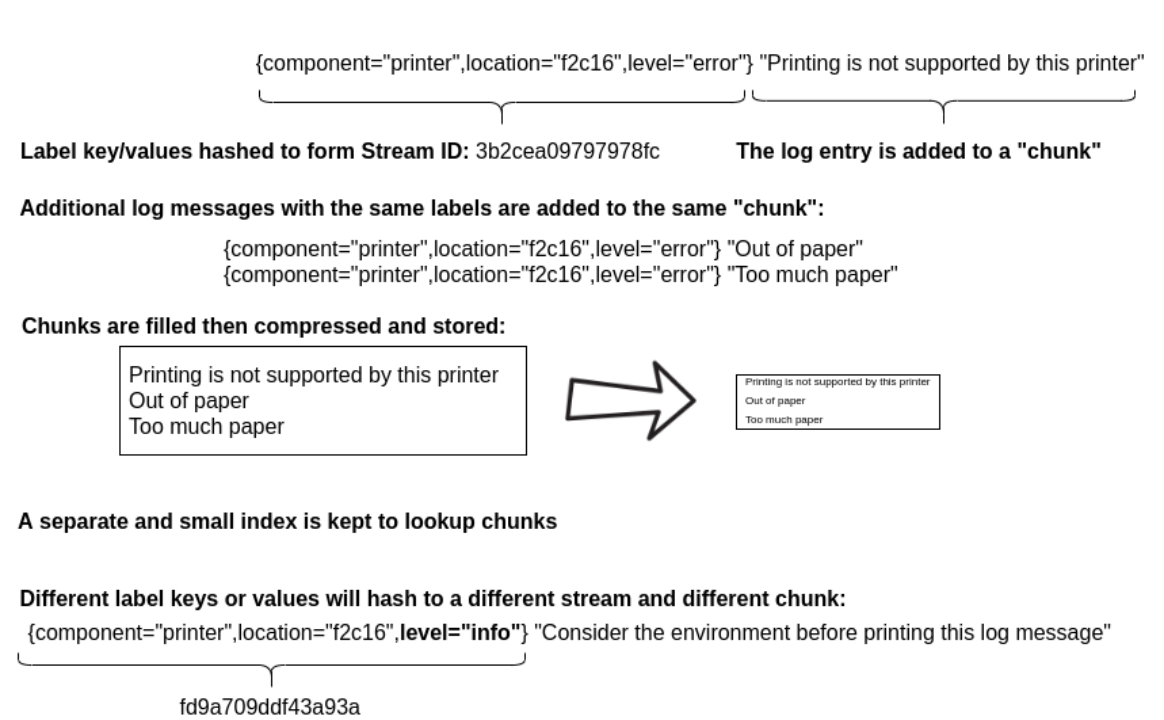 Compression Alogrithm
Enhanced Gorilla
Facebook Gorilla:
Timestamp: fixed interval => derived timestamp
Value: XOR
Compress big chunk
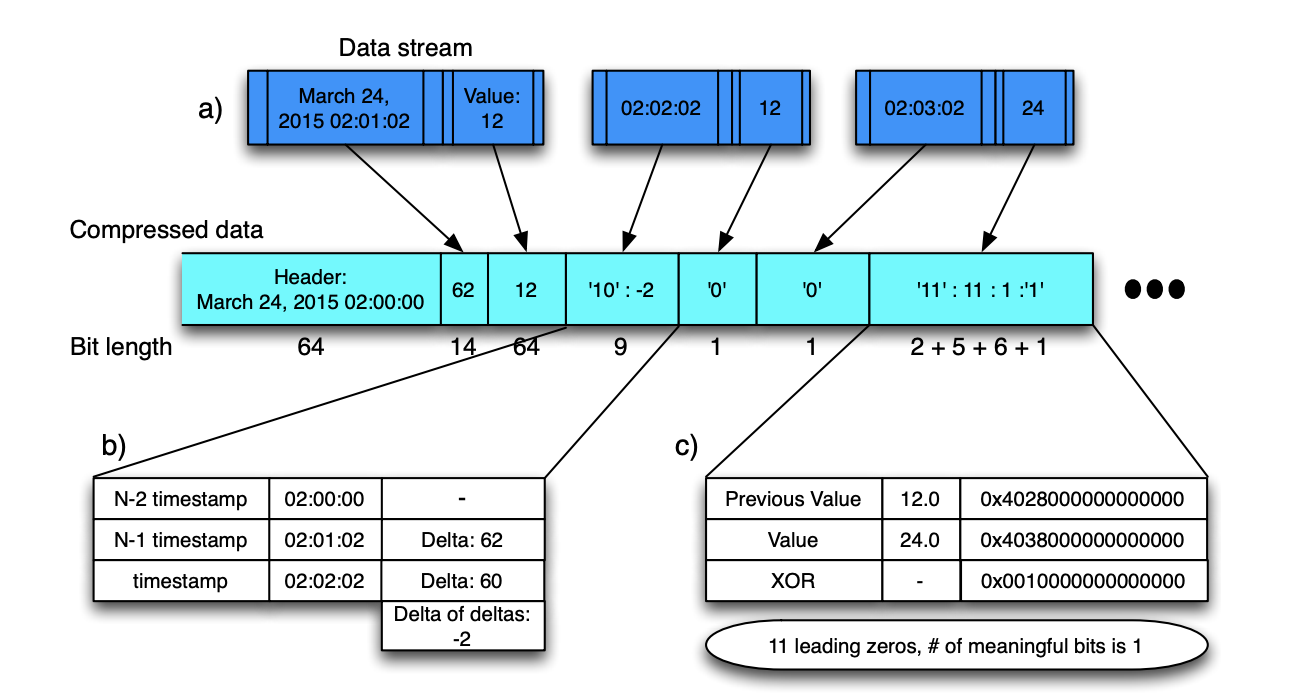 Compression Ratio
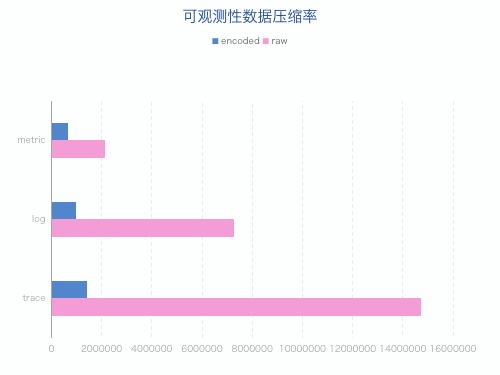 Query Engine
Query Engine
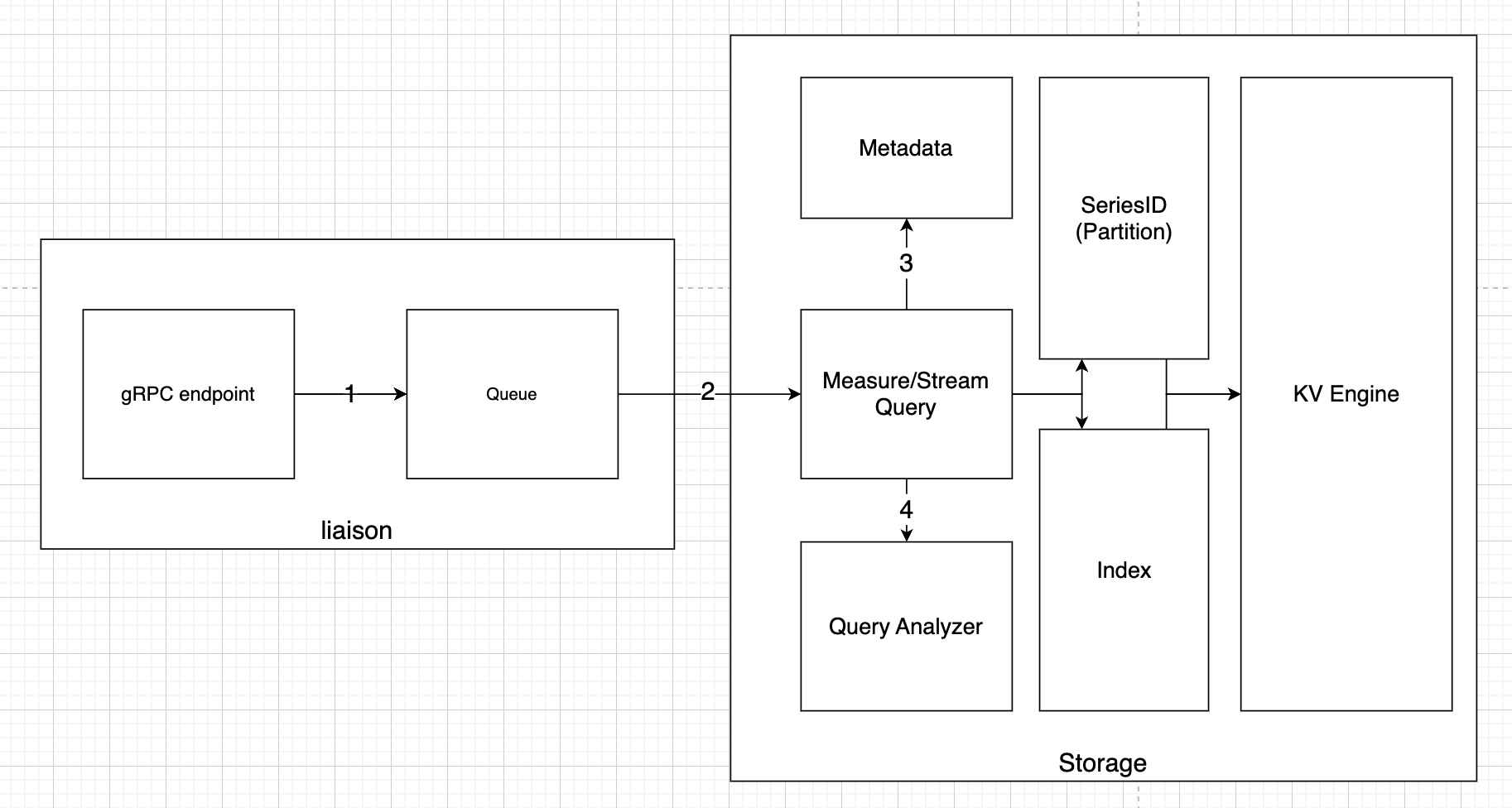 Volcano Model
Iterator
Open()
Next()
Close()
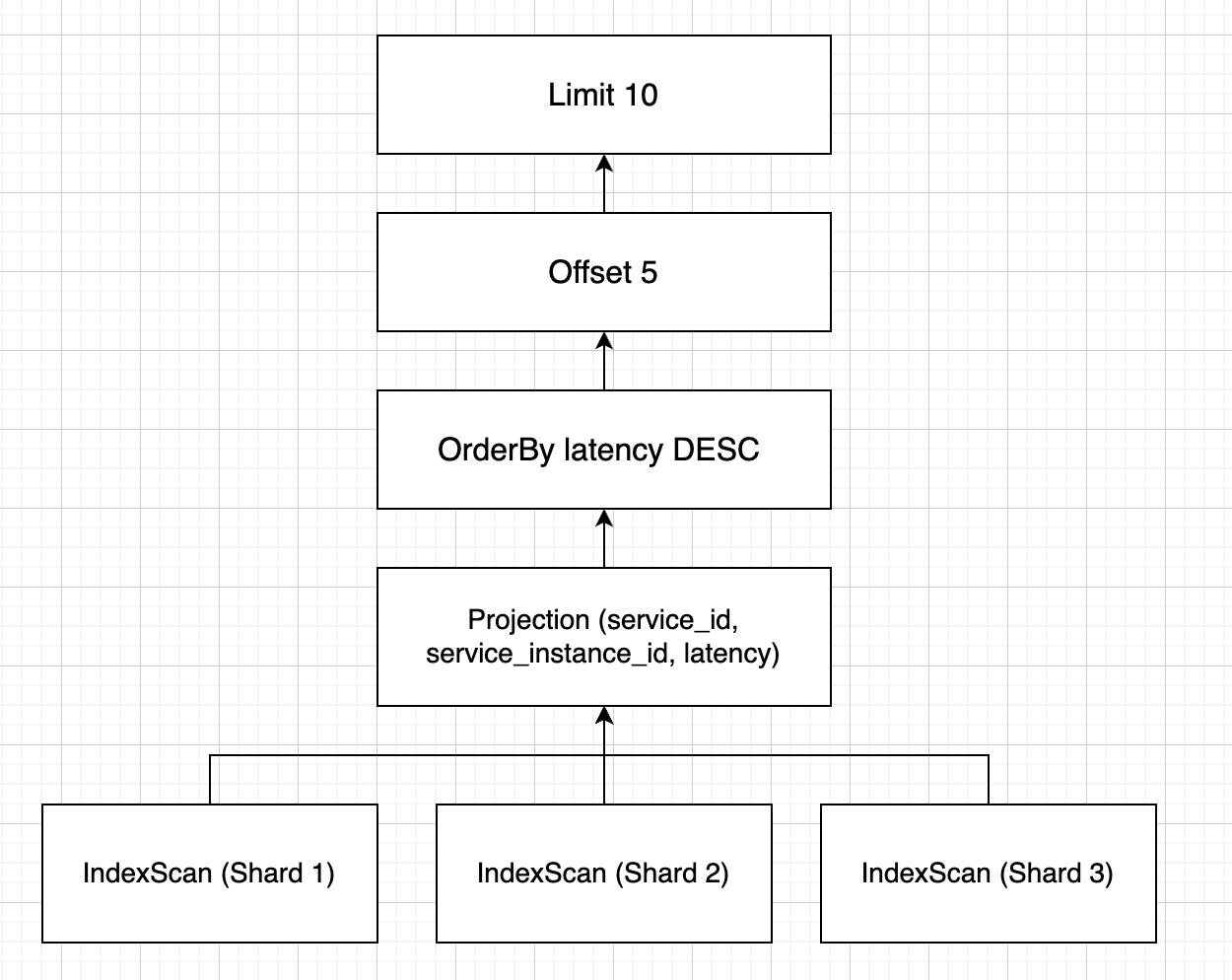 SELECT service_id, service_instance_id, latency
        FROM service_instance_cpm
     WHERE zone = “Shanghai”
ORDER BY latency DECS 
    OFFSET 5
        LIMIT 10
Plan Optimizer
Push Down
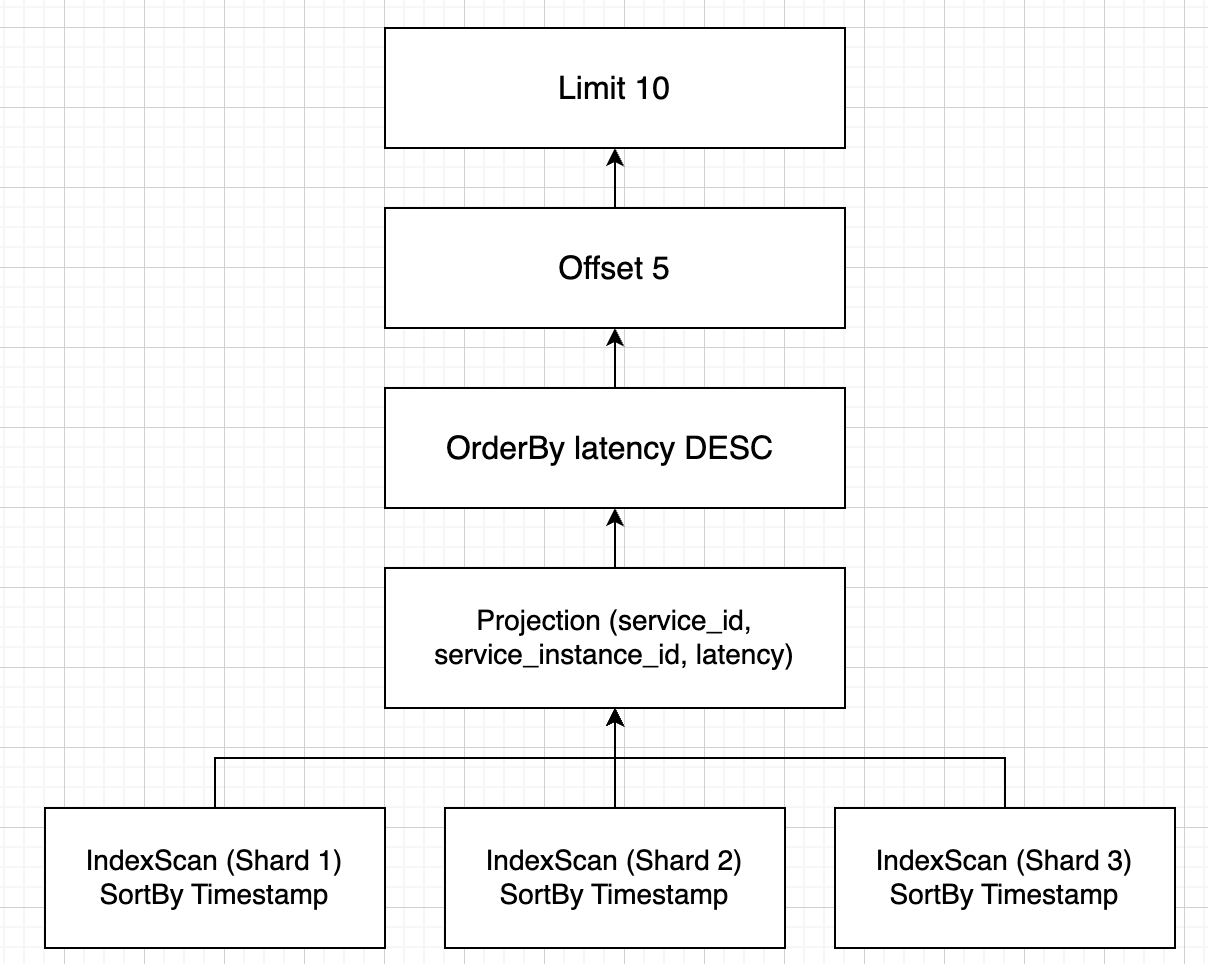 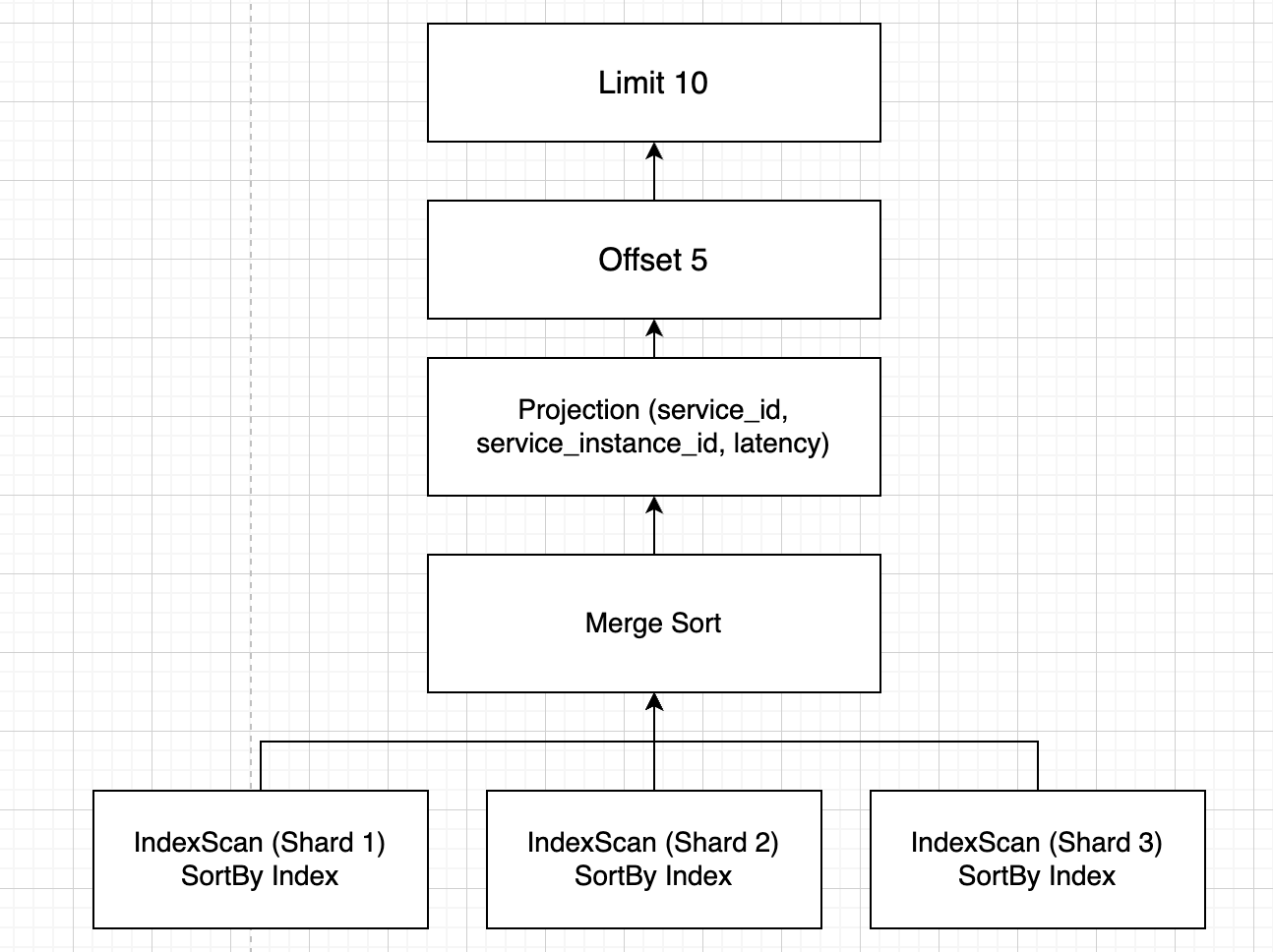 optimizing…
Streaming Pipeline
TopN Aggregation
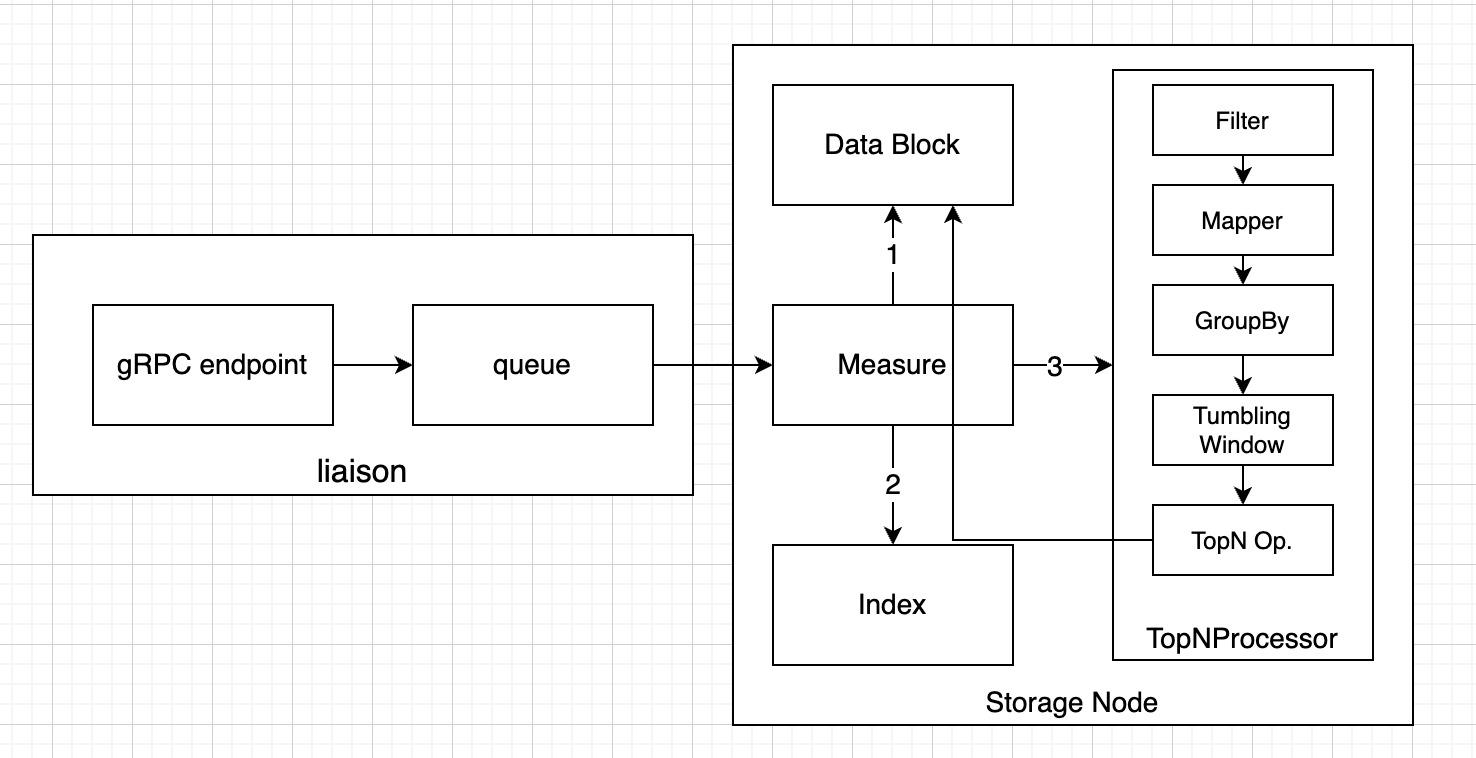 Top-k Sort
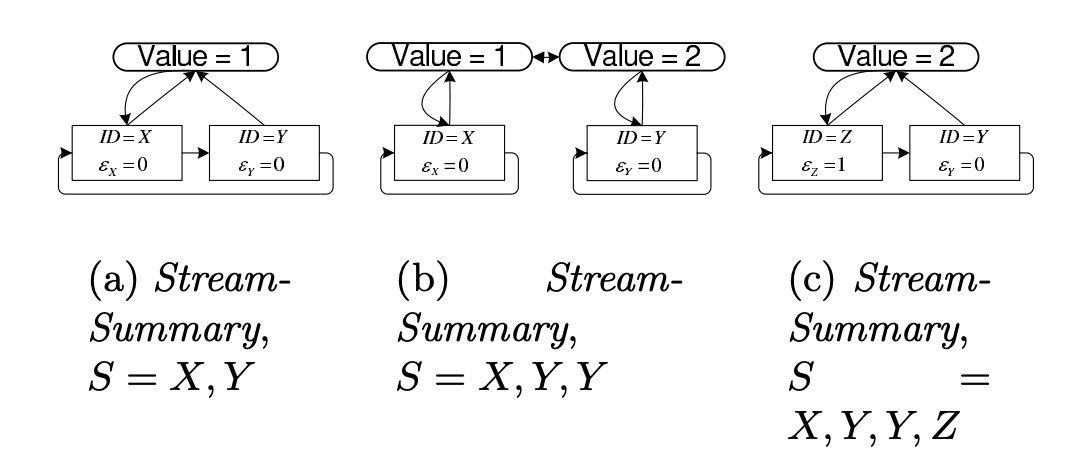 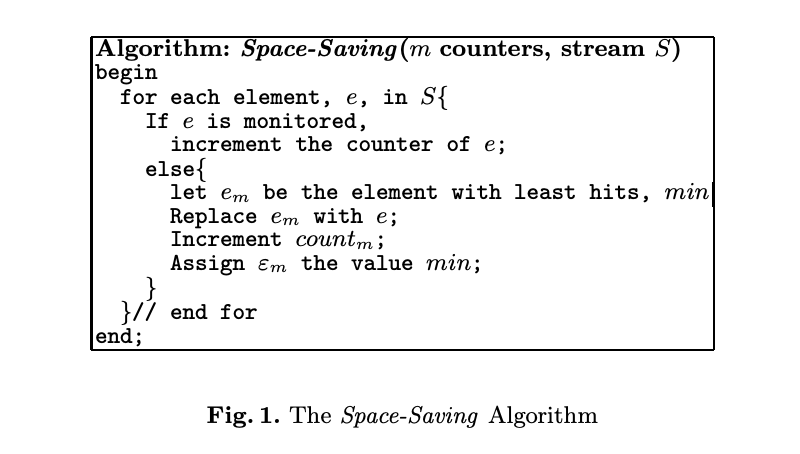 BanyanDB
https://github.com/apache/skywalking-banyandb/
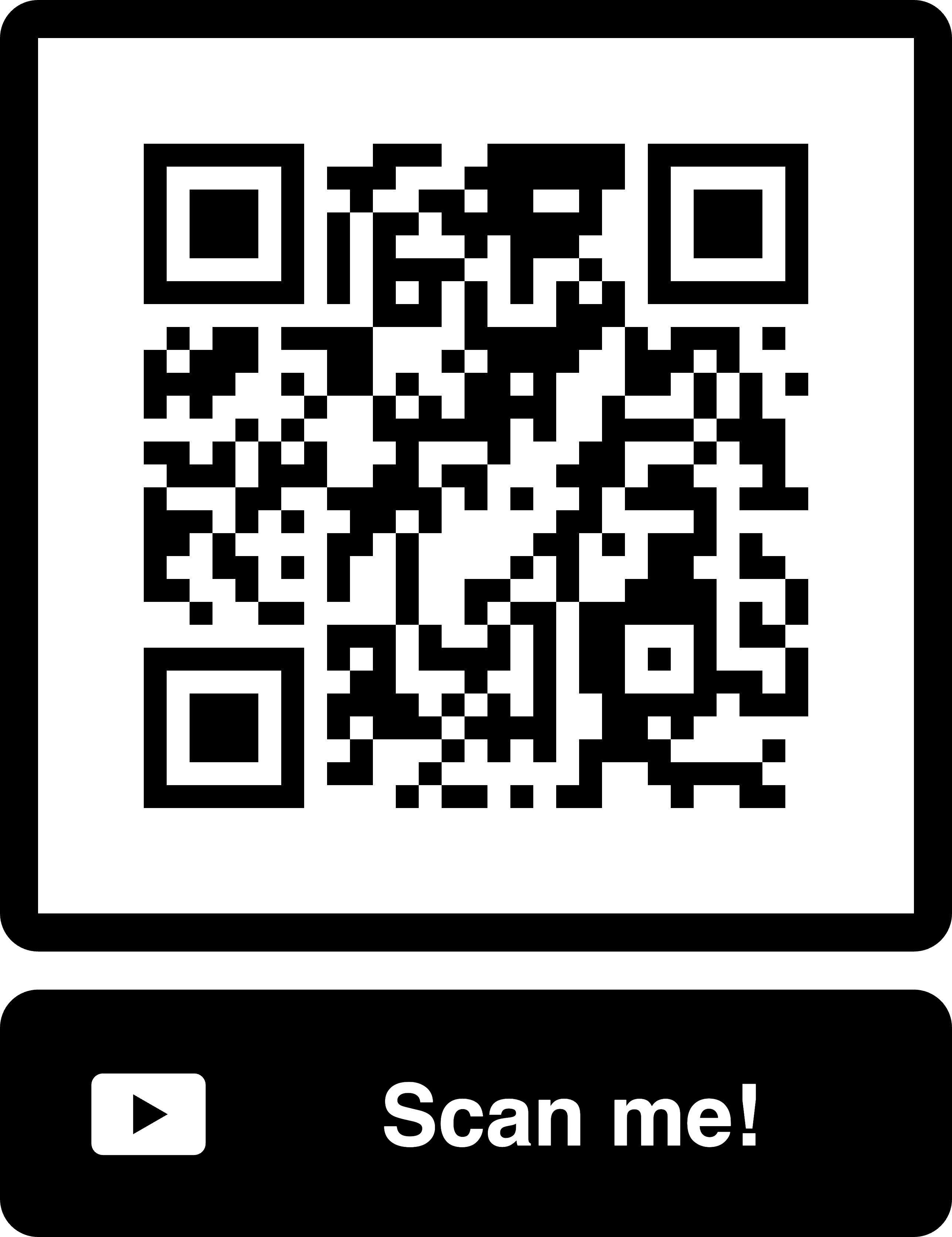 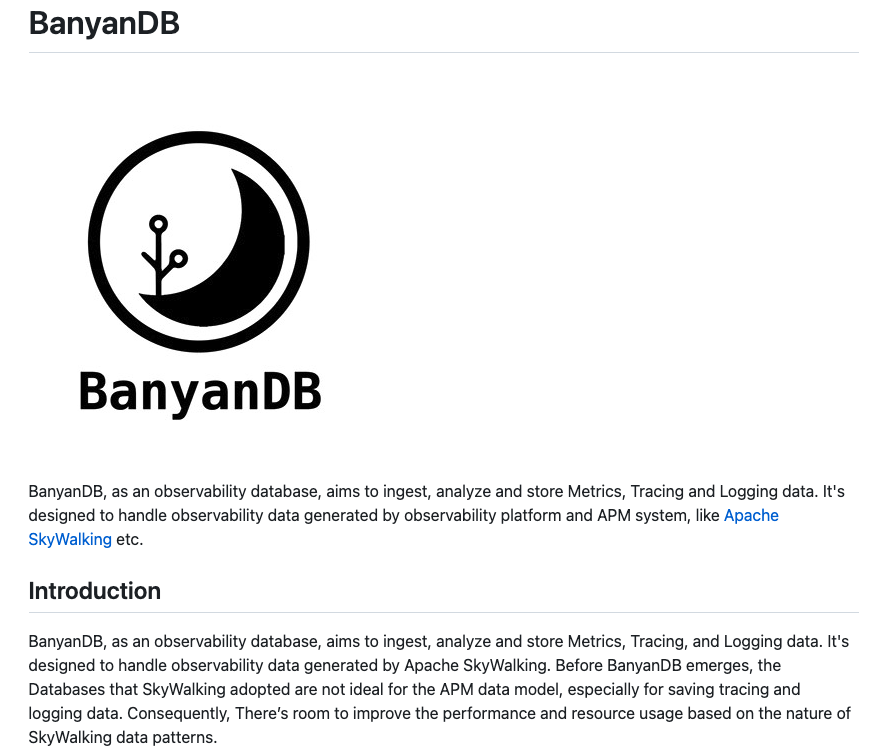 THANK YOU
 QUESTIONS?
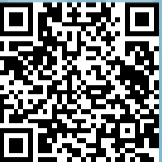 欢迎扫码打卡
积分可兑换对应礼品哟！
扫码添加讲师联系方式